Fellowship Church Sunday SchoolJan – May 2022, Acts of the ApostlesToday – Turn to Acts 10Prayer > Power > Proclaim > PersecuteTeacher:  Bill Heath
Acts			TRANSITIONS IN THE BOOK OF ACTS                      33-67 A.D.		Apostle Peter (Acts 1-12) / Apostle Paul (Acts 13-28)Jerusalem (1-10) / Antioch (11-21) / Rome (22-28) 1:3      Jesus spoke for 40 days about the kingdom of God1:6-8  Kingdom to Israel (Genesis 12 to Malachi, Matthew to John, Rev 19-20)1:8  Jerusalem/Judea (2, 3-7), Samaria (8-9), Uttermost (10-28) (19)2:1  The Church began at Pentecost (Acts 2), Church ends in (Revelation 3)  6-8   12 Jewish Apostles plus 7 Greek non-apostles (leaders, Stephen and Philip)10 & 15 from Jew to Gentile, from 1 Nation to All Nations (Galatians & Hebrews)        A pattern in Acts:  Prayer > Power > Proclaim > Persecution
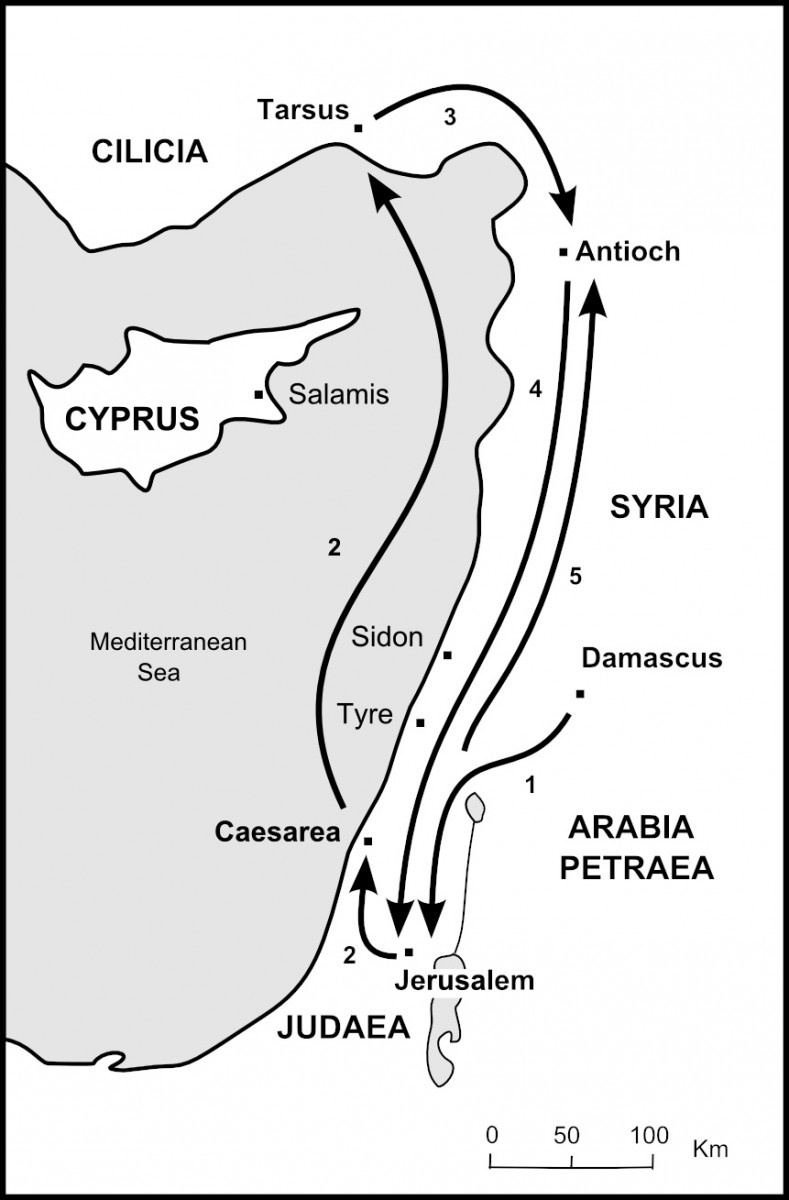 Acts of  the Apostle Peter continue

9:32-35 Peter to/at Lydda  
               (23 miles)
9:36-10:18 Peter to/at Joppa 
                     (10 miles)

Acts 1:8 uttermost  part of the earth
       The  First Gentiles are Saved

10:19-11:1 Peter to/at Caesarea 
                     (30 miles)
                    Philip at Caesarea 8:40
                    Philip the evangelist  21:8
11:2  Peter returns to Jerusalem
Acts  10  Pray > Power > Proclaim > Persecute  (Inward witness  > Outward witness)
10:1-8         Cornelius’ vision – hear Peter (3 pm)
10:9-23       Peter’s vision – go to Cornelius (next day, 12 am)
- “heaven opens” Mt 3:16, Acts 7:56, 10:11, 2 Cor 14:4, Rev 4:1, 11:19, 19:11
10:24-33     Peter & Cornelius share their visions - at Caesarea

10:34-47a   Peter preaches Jesus Christ, the first gentiles are saved  			(Cornelius, his kinsmen, and near friends)
- The Holy Spirit baptizes them as they hear the words of Peter
- They Spoke in tongues and magnified God (Acts 2, a sign, 1 Cor 14:21-22a)
They are baptized with water after baptism in the Holy Spirit
10:47b     Peter teaches new believers then returns to Jerusalem
QuestionsNext Sunday read-ahead/study, Acts 11-12 Title:  Preparing for the Apostle Paul’s 1st Missionary JourneyTeacher:  Brother Bill Heath